Construction
Installateur-trice solaire
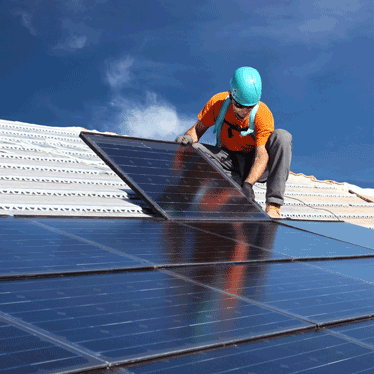 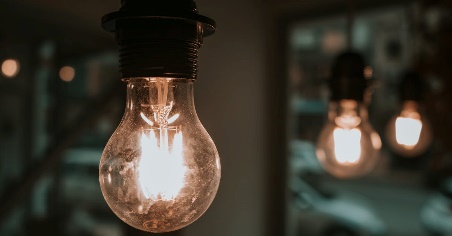 Sommaire
Présentation du métier
Environnement de travail
Profil
Avantages et inconvénients
Autres métiers similaires 
Points communs avec le domaine de la nature
Les différentes catégories
Description
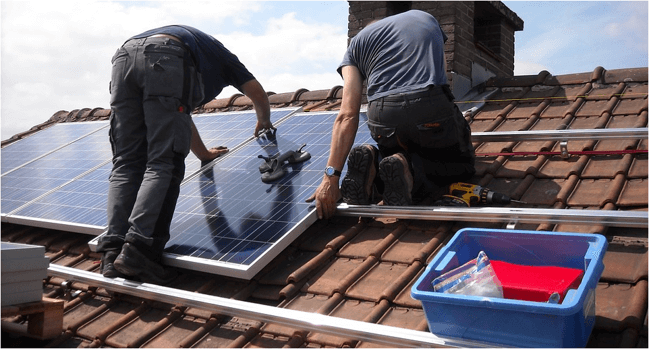 S’occuper de l’installation et de l’entretien des panneaux solaires et photovoltaïques.


Expliquer le fonctionnement des panneaux solaires à la clientèle.


Veiller au respect des règles de sécurité, par exemple le travail en hauteur ou la manipulation de l'électricité.
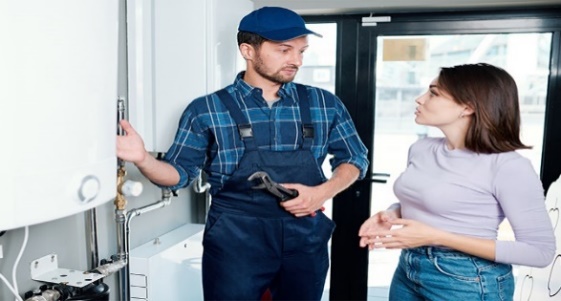 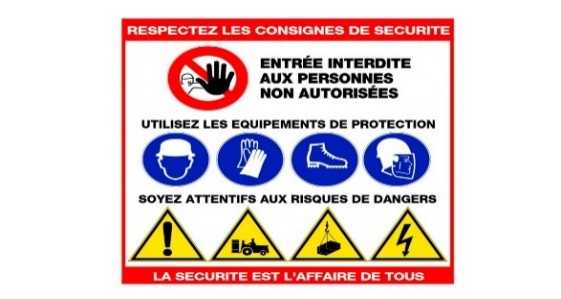 Environnement de travail
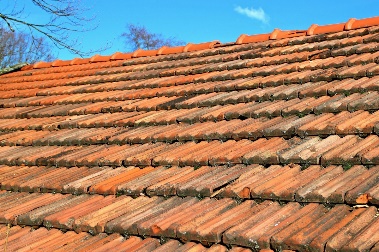 Sur les toits


Chez les clients


Avec les fournisseurs
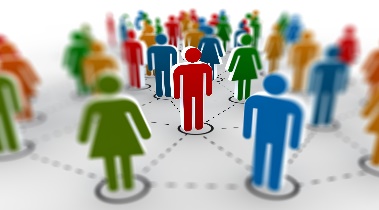 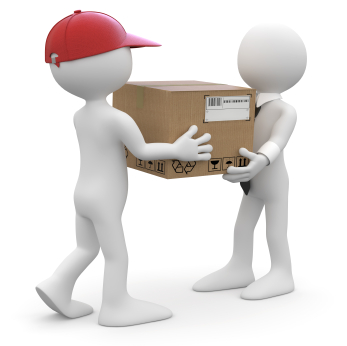 Profil idéal
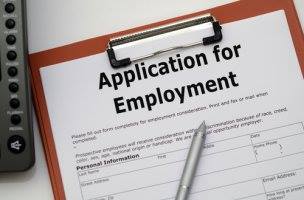 Absence du vertige
Goût pour les activités à l’extérieur
Esprit d’équipe
Bonne condition physique
Tolérance aux températures extérieures
Avantages et inconvénients
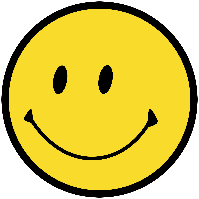 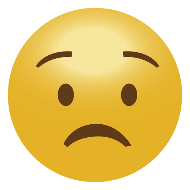 Sécurité de l’emploi
Demande élevée du marché
Perspective d’avenir
Impact sur l’environnement
Climat (chaleur, froid etc.)
Risque d’accident
Horaire de travail
Métiers similaires
Construction
Monteur-se solaire AFP
Ramoneur-euse
Echafaudeur-euse
Couvreur-euse
Ferblantier-ère
Façadier-ère
Calorifugeur-tôlier / Calorifugeuse-tôlière
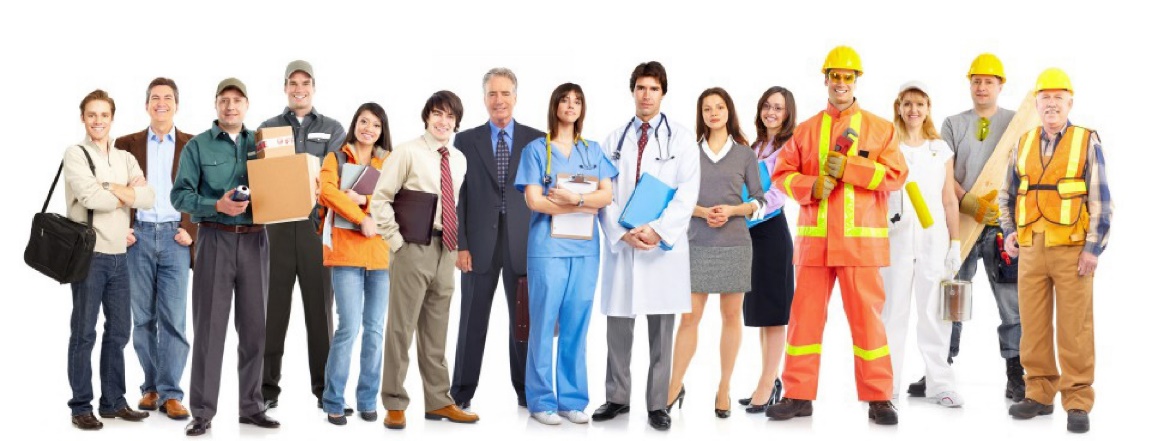 Les différents secteurs de la construction
Gros œuvre
Maçon-ne
Constructeur-trice métallique
Charpentier-ère
Second œuvre
Electricien-ne
Peintre
Projeteur-se frigoriste
Génie civil
Assistant-e de voies ferrées
Constructeur-trice de routes
Points communs avec le domaine Nature
Métiers extérieurs
Chantier
Habits de sécurité (casque, chaussures renforcées, gants, etc.)
Bonne condition physique
Esprit d’équipe
Ne pas avoir peur de se salir
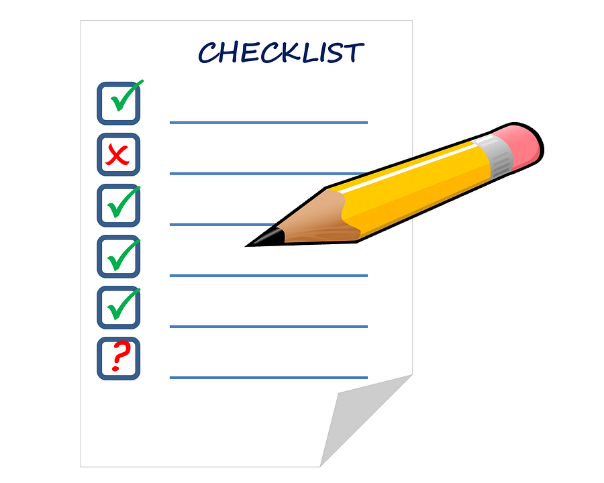